大阪府都市基盤施設維持管理技術審議会　　　　　　　　　　　　　　　　　　　　　　　　　　　　　　　　　　　　　　　　　　　　　　　　　　　　　　　　
　大阪府都市基盤施設長寿命化計画の策定に向けての答申(案) 河川管理施設長寿命化計画　設備編　概要版
資料5－5
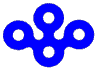 河川管理施設（設備）における維持管理・更新の現状と課題
戦略的維持管理の基本方針
・日常的な維持管理を着実に実践するとともに、予防保全を中心とした計画的な維持管理による都市基盤施設を可能な限り使い続けることを基本とし、更新についても的確に見極めていく等、「効率的・効果的な維持管理を推進」
・将来にわたり的確に維持管理を実践するため、人材の育成と確保（技術力の向上と継承）に加え、市町村など多様な主体と連携しながら地域単位で都市基盤施設を守り活かしていく「持続可能な維持管理の仕組みを構築」
・限られた資源（財源・人材）を最大限に活用し、「継続的なPDCAサイクルによるマネジメントを推進」
≪現　状≫
◇大阪には非常時に確実に稼働する水門、ポンプ等が必要不可欠
・大阪市より東側の寝屋川流域では面積の３／４が内水域であり、雨水が自然に川に流れない
・上町台地より西側の西大阪地区は、海抜０ｍ地帯が広がり、過去に高潮等の被害を経験
・大阪の中心部は、高潮、洪水等を防止する水門や、雨水を排水するポンプ等により守られている
◇高齢化が進行
・過去に大阪を襲った高潮災害の経験から、昭和45年前後に防潮水門、防潮扉が多く建設されている
・供用後40年以上経過した施設が多く、高齢化による信頼性の低下が懸念　される
「効率的・効果的な維持管理の推進」のために講ずべき施策
1.点検、診断・評価の手法や体制等の充実
「致命的な不具合を見逃さない（安全の視点）」
・ 機械内部等、不可視部分に対して、分解整備等の着実に実施する
・ 非常用設備の点検は、管理運転時における状態監視に努め、点検データの蓄積、可能な範囲での傾向管理を実施する
・ 予見できない故障発生時の即時復旧のために、部品供給状況の把握に努める
「効率的・効果的な点検やデータ蓄積・活用」
・ 民間プラント設備における維持管理手法も参考にし、維持管理を実施していく
2.施設の特性に応じた維持管理手法の体系化　
　「維持管理手法の設定」、「更新の考え方」
・ 機械設備は基本的に状態監視型、電気設備は時間計画型による維持管理を行う
　・ 排水ポンプ駆動用エンジンは、適正な状態監視型での維持管理に努めた上で、更新は部品供給状況を見極め、設置後　３５年を目途に更新する時間計画型を導入する
3.重点化指標・優先順位の設定 　「リスクに着目した重点化」
　・ 重点化・優先順位は、不具合発生の可能性と社会的影響度から評価する
　・ 不具合発生の可能性は、健全度と経過年数から評価する
　・ 社会的影響度は氾濫の規模と人命・財産の集積度から評価する
4.日常的な維持管理の着実な実践　　「長寿命化に資するきめ細やかな維持管理」
　・ 外部委託の点検結果報告等に対する留意点について整理した。点検等データについて、活用する視点での蓄積と管理への取り組みに努める
5.維持管理を見通した新設工事上の工夫、新たな技術、材料、工法の活用と促進策
　・ 建設および更新・大規模補修の計画、設計等の段階における維持管理費用や更新費用を最小化するライフサイクルコスト縮減案を検討する
・ 危機管理を考慮した更新・新設のあり方を整理し、更新等を行う
≪維持管理の取組≫
◇国のマニュアルに基づき機場毎の長寿命化計画を順次策定（H21～）
◇施設の長寿命化に資する予防保全対策等を強化（H23～）
新たな課題
≪課題：効率的・効果的な維持管理の推進≫
◇非常用設備の点検手法
・非常用設備は稼働頻度が少なく、状態監視による評価が難しい、そのため傾向管理等の点検手法が確立されていない
・排水ポンプ駆動用エンジンの更新タイミングの見極めが難しい
≪課題：持続可能な維持管理の仕組みづくり≫
「持続可能な維持管理の仕組みづくり」のために講ずべき施策
1.人材の育成と確保、技術力の向上と継承
・ 技術研修の活用、ＯＪＴの実施、水門等操作訓練の実施
2.現場や地域を重視した維持管理の実践
　・ 地域全体の安全性の向上を図るため土木事務所が中心となり、地域特性を踏まえ、地域単位で市町村、大学等とも連携し、維持管理におけるノウハウを共有、人材育成を行い技術連携を図る 「維持管理地域連携プラットフォーム」の構築
3.維持管理業務の改善と魅力向上
・外部委託する場合は、適切な維持管理を持続させるために、業務内容ごとに最適な契約手法で実施
◇維持管理業務の実施体制と契約手法
・施設の老朽化に伴い維持管理業務がますます増加
・維持管理業務は、豊富な現場経験と高度な知識が必要
・近年、建設投資や工事件数の減少に伴い、経験を積む機会が少なくなって おり、これまで以上に「人材の育成と確保」や「市町村も含め地域単位で技術を蓄積、継承」していく仕組みを早急に構築することが必要